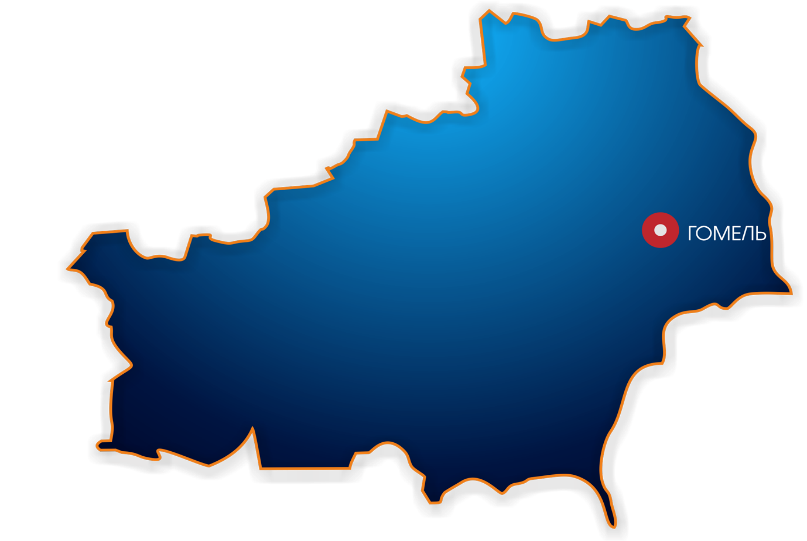 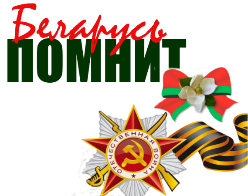 ПИЛОТНЫЙ ПРОЕКТ
«ПАТРИОТИЧЕСКИЙ
ИМПУЛЬС»
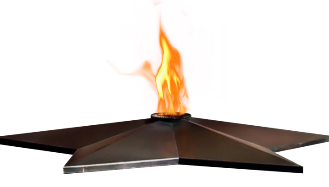 «Жизнь продолжается. 
Но память должна жить,
жить вечно!»
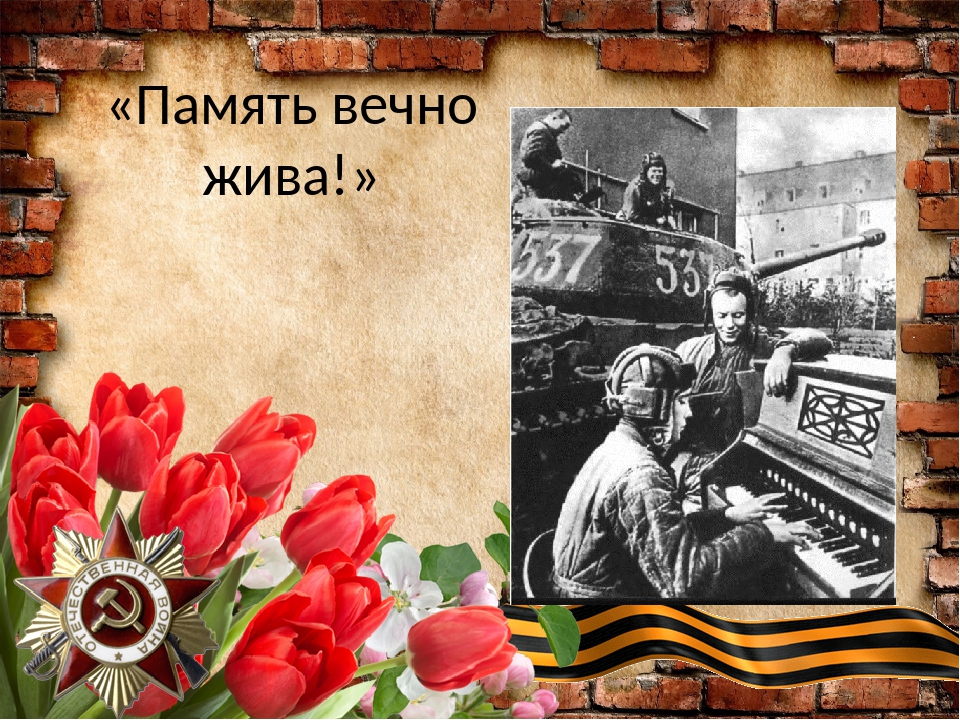 ТУРИСТИЧЕСКИЙ ПРОДУКТ «ПАТРИОТИЧЕСКИЙ ИМПУЛЬС» разработан
Гомельским областным исполнительным комитетом
Годы реализации: 2020 – 2022 гг.
КОНЦЕПЦИЯ ПРОЕКТА
ЦЕЛЬ: популяризация маршрутов туристического продукта «Патриотический импульс» среди различных групп населения.
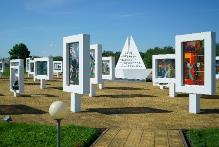 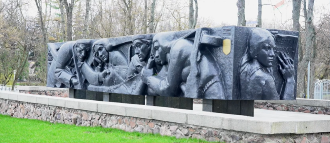 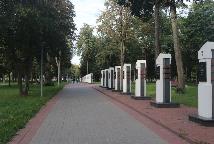 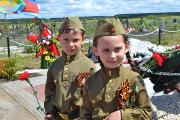 АКТУАЛЬНОСТЬ: патриотическое воспитание выступает основополагающим социальным фактором укрепления белорусской государственности, консолидации белорусского общества, обеспечение национальной безопасности, достижения белорусской гражданской идентичности населением страны, что определяет стратегию развития Республики Беларусь.
Целевая аудитория:
школьники, учащаяся молодёжь
Пилотный проект включает:
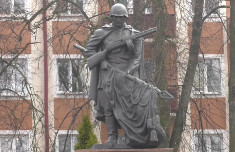 Мемориальный комплекс «Партизанская криничка»
Военно-патриотический маршрут «Вечной памятью живы…»
Туристический маршрут «По шагам истории Петриковщины»
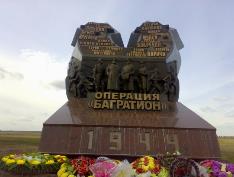 Военно-патриотический маршрут «Дорогой памяти…»
Мемориальный комплекс «Аллея Героев»
Военно-патриотический маршрут «Лоевщина в сиянии веков»
Военно-патриотический маршрут «По дороге памяти и скорби»
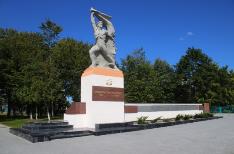 Туристический маршрут «Памяць аб мінулай вайне»
Туристический маршрут «Дорогами войны»
4
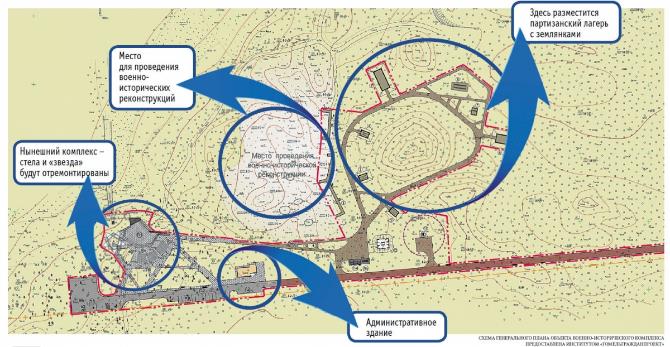 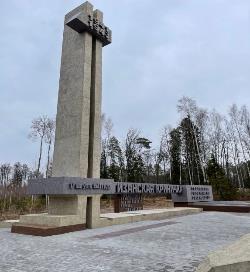 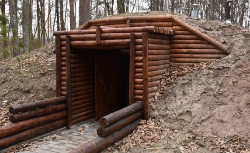 В рамках проекта проводится реконструкция военно-исторического комплекса «ПАРТИЗАНСКАЯ КРИНИЧКА», места базирования партизанского отряда «Большевик» в годы Великой Отечественной войны
Объект проекта
г. Гомель
ЧЕМ ЖЕ УНИКАЛЬНЫ ЭТИ МАРШРУТЫ?
Объект проекта
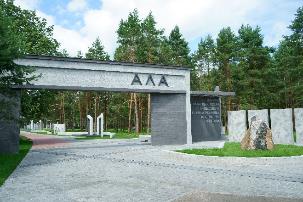 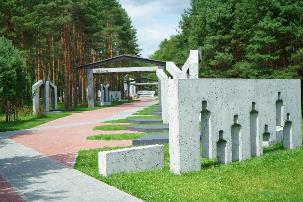 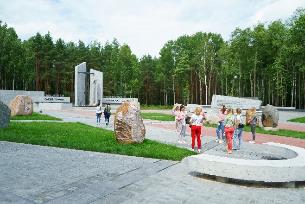 Военно-патриотический маршрут «Вечной памятью живы…»

Мемориальный комплекс «ОЛА» 
появился на месте уничтожения фашистами             14 января 1944 года 1758 человек, из них 950 детей - жителей двенадцати близлежащих деревень
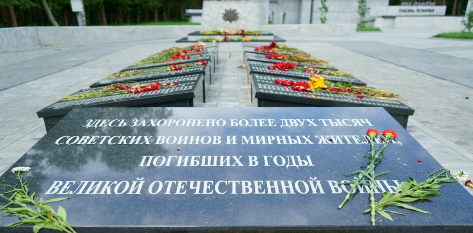 Светлогорский район
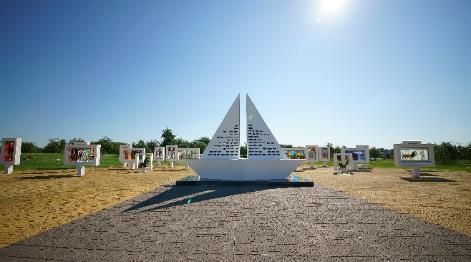 Военно-патриотический маршрут «Вечной памятью живы…»

Мемориальный комплекс 
«Памятник детям жертвам 
Великой Отечественной войны
1941-1945 годов»,
место одного из крупнейших пересыльно-накопительных лагерей 1944 года, где содержались дети в возрасте
от 8 до 14 лет
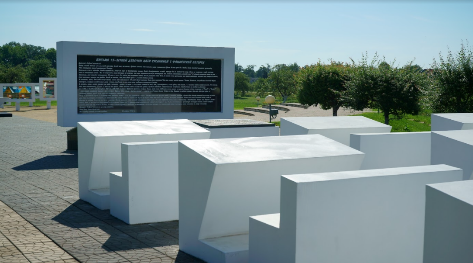 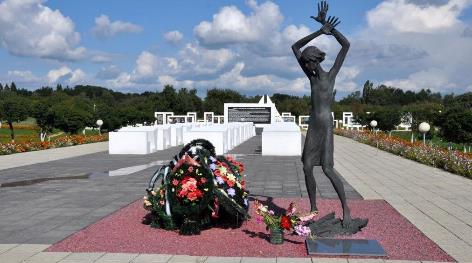 Объект проекта
Жлобинский район
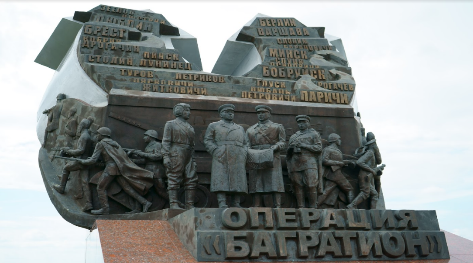 Военно-патриотический маршрут 
«Вечной памятью живы…»
Мемориал 
«Операция Багратион» - место начала масштабного освобождения Беларуси
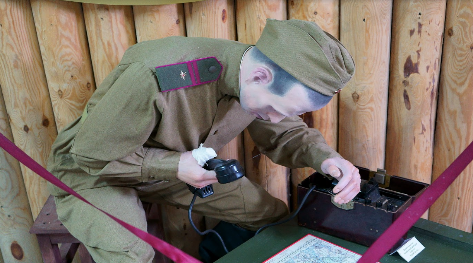 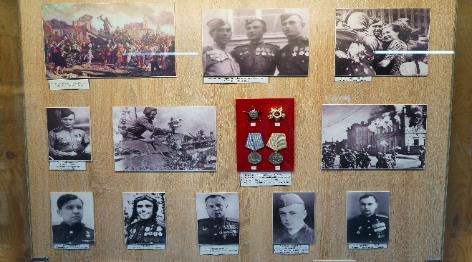 Объект проекта
Светлогорский район
Военно-патриотический маршрут
«По шагам истории Петриковщины»

В маршрут входит линия ДОТов, где ежегодно проводится военно-историческая реконструкция 
«Огненные рубежи 1941 года», 
посвященная увековечению памяти защитников Отечества, павших при обороне Мозырского укрепрайона в июле-августе 1941 года.
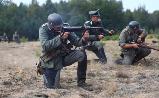 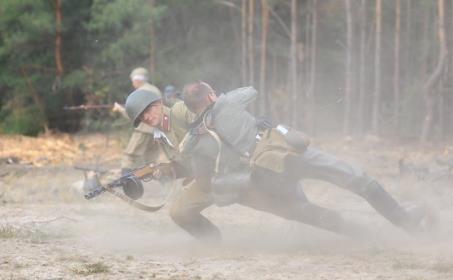 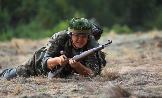 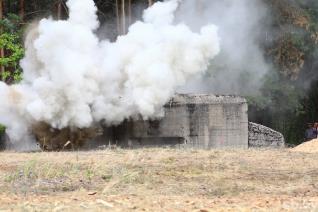 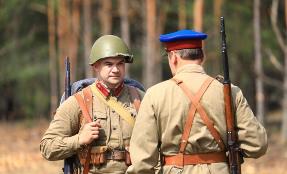 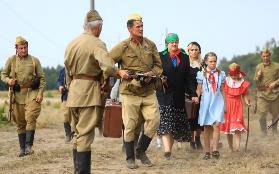 Объект проекта
Петриковский район
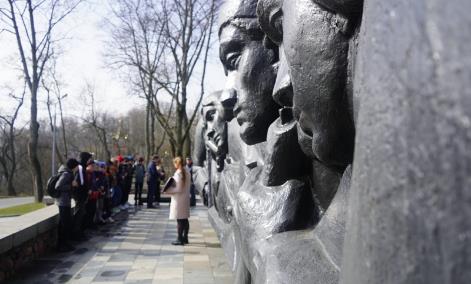 Военно-патриотический маршрут 
«Дорогой памяти…» 

Маршрут  включает в себя посещение мемориалов, увековечивающих память воинов, погибших как в годы Великой Отечественной войны, так и послевоенного периода
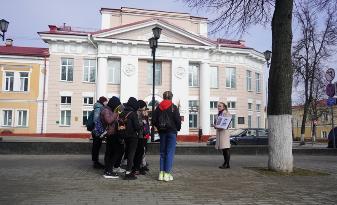 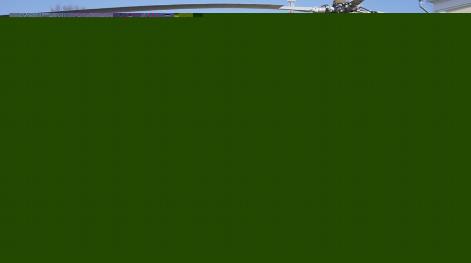 Объект проекта
г. Гомель
Мемориальный комплекс
«Аллея Героев» 
На стелах мемориального комплекса размещены QR-коды, при считывании которых за несколько секунд на экран выводится биография Героев Советского Союза, история их жизни и подвигов
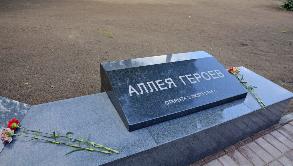 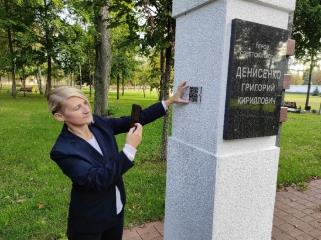 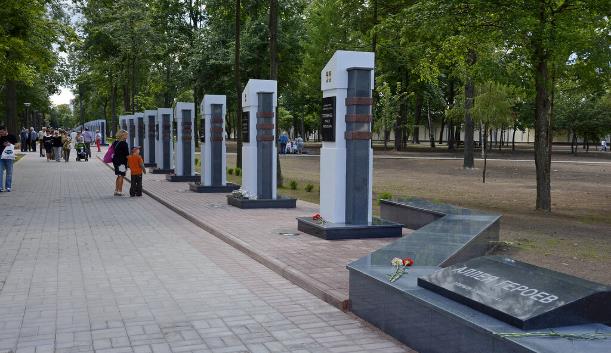 Объект маршрута
11
г. Гомель
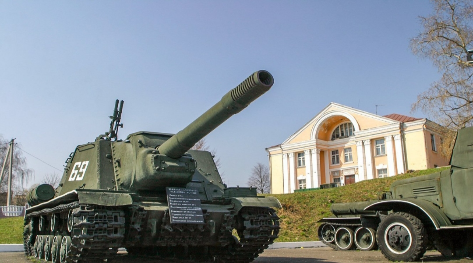 Военно-патриотический маршрут
 «ЛОЕВЩИНА В СИЯНИИ ВЕКОВ» 

Маршрут необыкновенного мужества и великих подвигов советских солдат при форсировании Днепра и освобождение Лоевского района от немецко-фашистских захватчиков
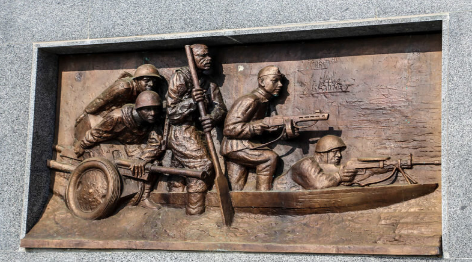 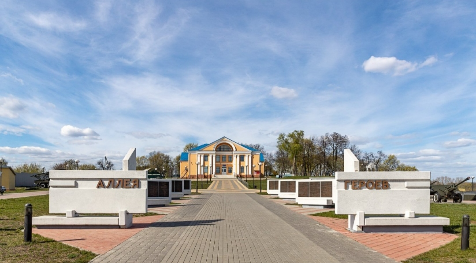 Объект проекта
Объект маршрута
Лоевский район
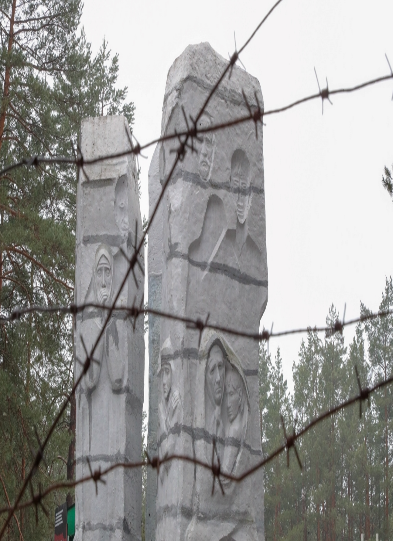 Военно-патриотический маршрут 
«По дороге памяти и скорби» 

Охватывает посещение мест военных сражений, памятных мемориалов, музеев и служит средством примирения и упрочнения единства и дружбы народов и патриотического воспитания граждан
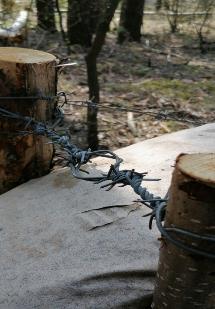 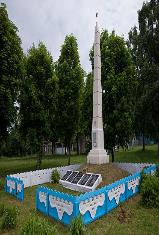 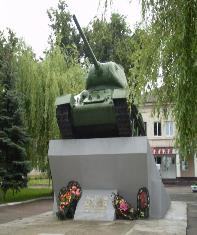 Объект проекта
Калинковичский район
Туристический маршрут 
«Дорогами войны»
Проходит по местам боевой славы и сожженным деревням
«Дорогами Войны»
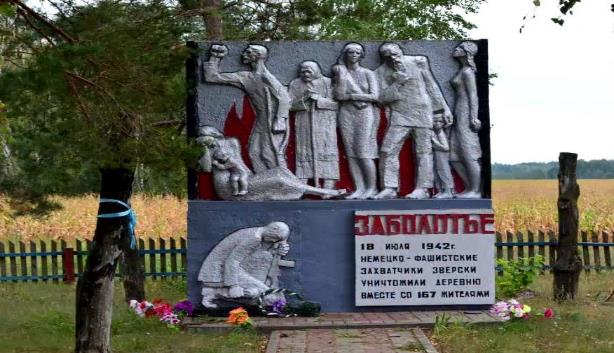 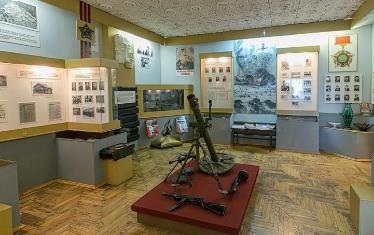 Объект проекта
Ельский район
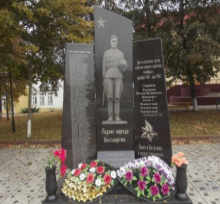 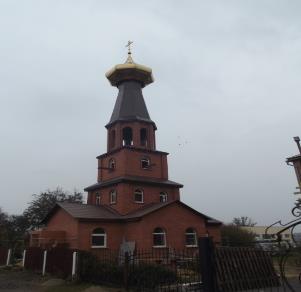 Военно-патриотический маршрут 
«Памяць аб мiнулай вайне» 
Маршрут включает в себя памятники 
о прошедшей войне: мемориальный комплекс  жертвам фашизма, место базирования партизанского соединения А.М.Сабурова, воинское кладбище д. Ветвица, место сожжения невинных жителей в годы войны д.Симоничи, мемориальный знак урочище «Красная горка», мемориальный комплекс жертвам фашизма д.Тонеж.
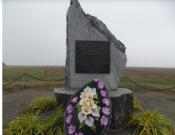 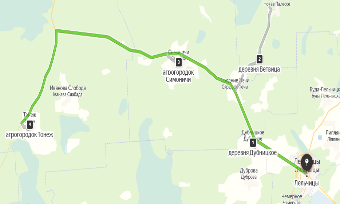 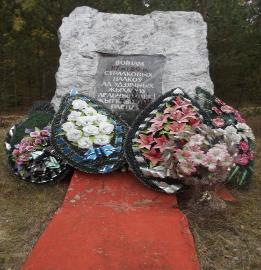 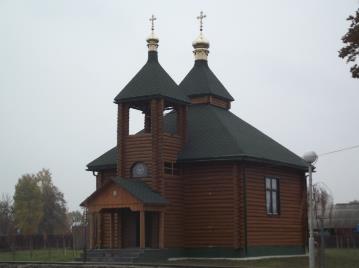 Объект проекта
Лельчицкий район
За каждую счастливую минуту 
благодарим солдатов Той Войны, 
которые по страшному маршруту, 
шли к победе – своей родной страны!
За каждую счастливую минуту 
благодарим солдат той Войны, 
которые по страшному маршруту, 
шли к Победе – своей родной страны!
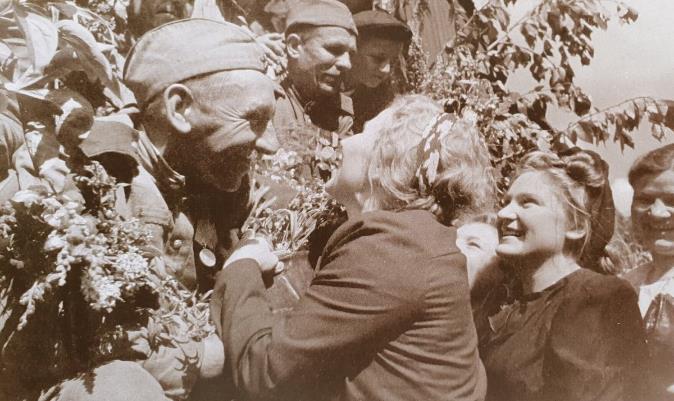